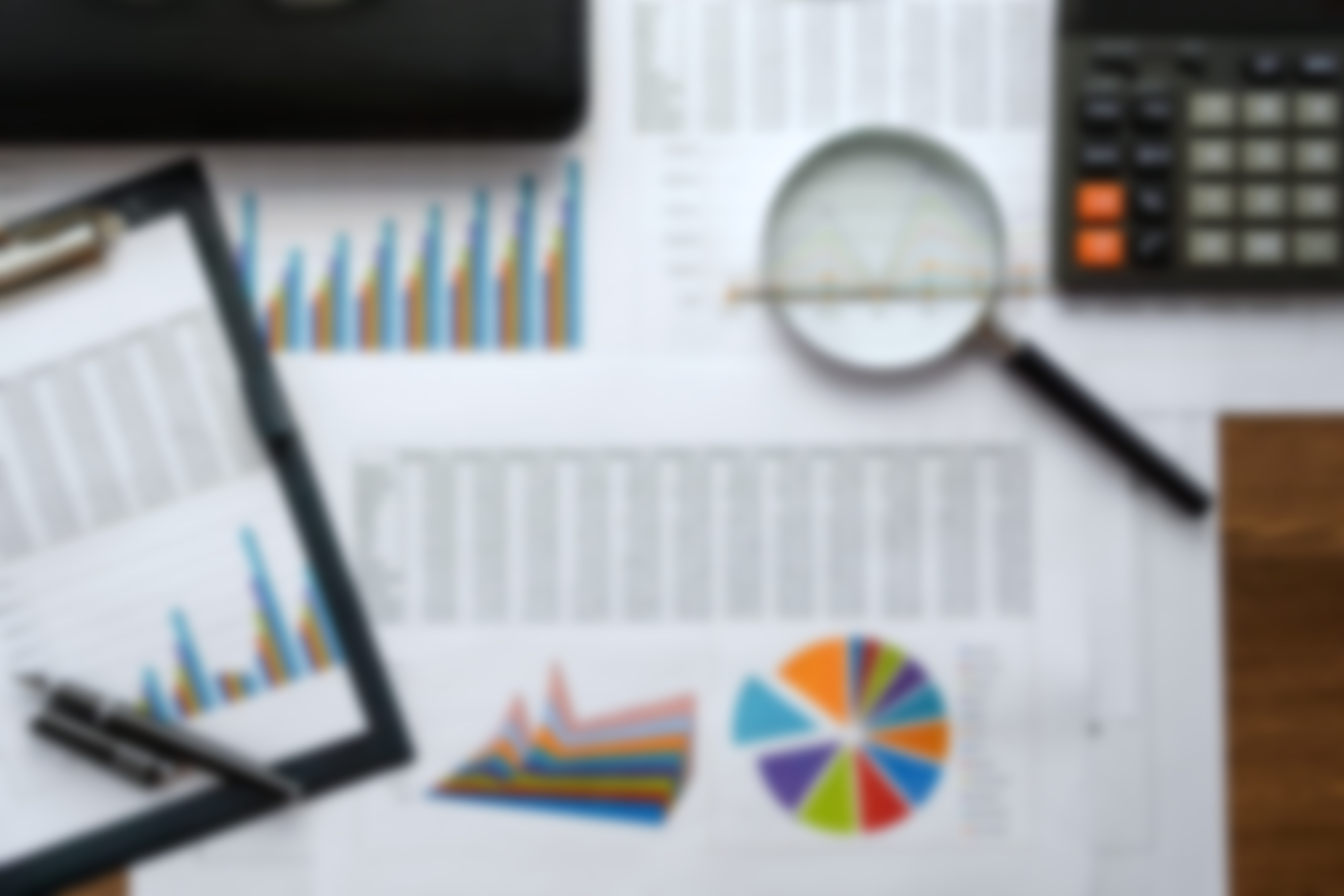 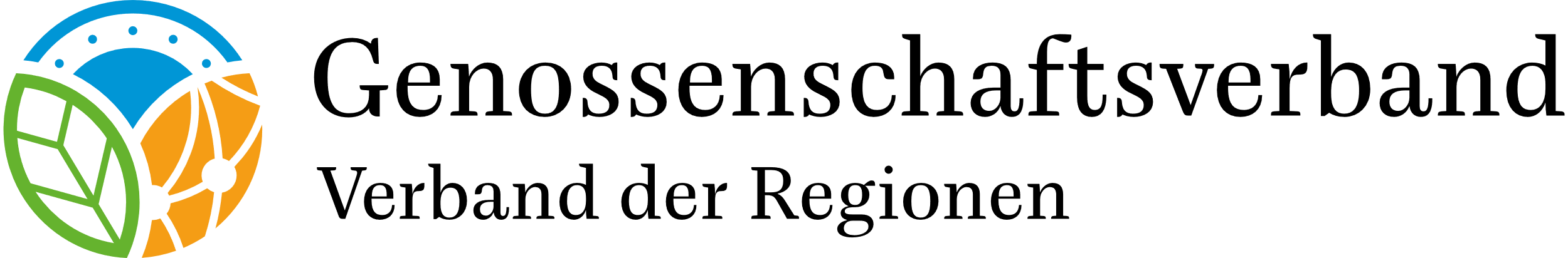 Den größten Einfluss auf die Unternehmenspolitik hat die Zinswende, gefolgt von Fachkräfte/Personalbedarf und Regulatorik /aufsichtsrechtliche Themen
Frage: 
Wie hoch ist aktuell der Einfluss von folgenden Faktoren auf Ihre Unternehmenspolitik?
Quelle: Umfrage vom 20.07.2023 bis 11.08.2023; Teilnahmequote: 75 % der Mitgliedsbanken
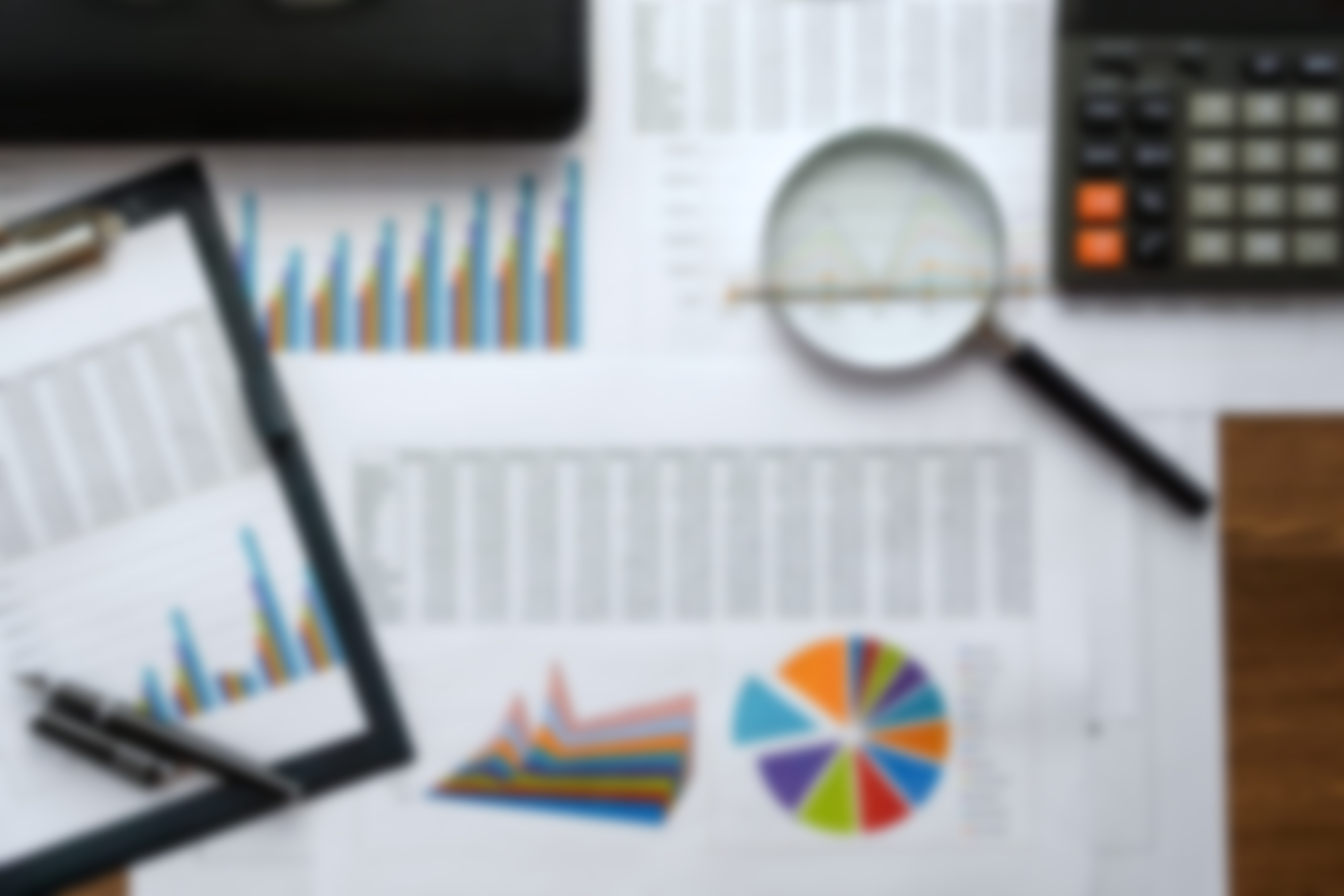 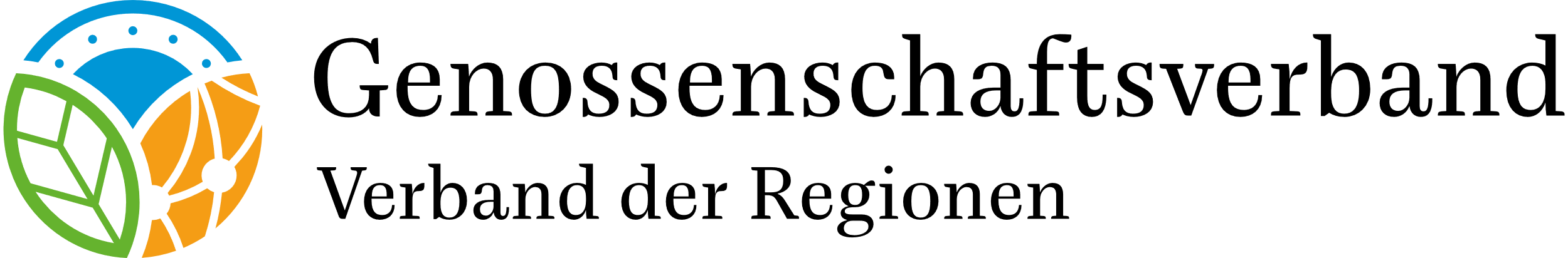 Sowohl für die zurückliegenden als auch für die kommenden 2 Jahre wird ein starker Anstieg der Regulatorik gesehen: von 76 % bzw. 79 %
Frage: 
Wie beurteilen Sie die Entwicklung von Regulatorik / aufsichtsrechtlichen Themen, die Ihre Bank betreffen?
In den vergangenen 2 Jahren
In den nächsten 2 Jahren
Quelle: Umfrage vom 20.07.2023 bis 11.08.2023; Teilnahmequote: 75 % der Mitgliedsbanken
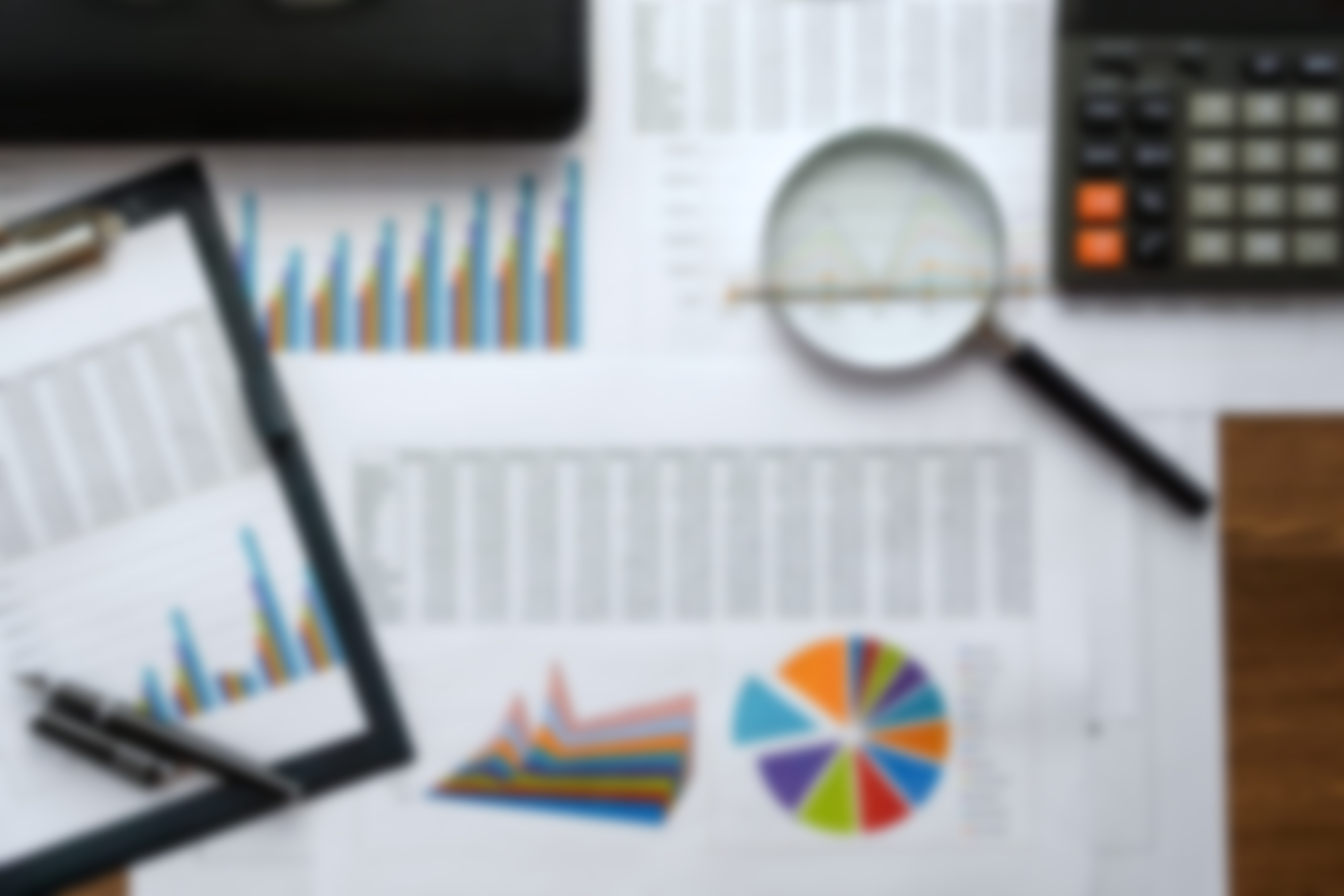 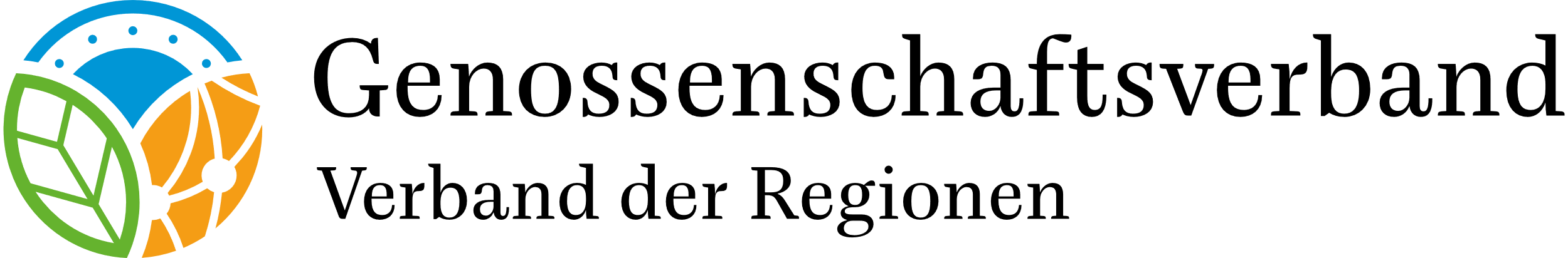 44 % der Banken nehmen wahr, dass Nachhaltigkeit für Entscheidungen der Kunden immer wichtiger wird - die Bereitschaft zu Abstrichen bei der Rendite aber nur 10 %
Frage: 
Wie sehr stimmen Sie den folgenden Aussagen zu?
Das Thema Nachhaltigkeit wird für Anlageentscheidungen der Kunden immer wichtiger.
Kunden sind bereit, zugunsten von Nachhaltigkeit Abstriche bei der Rendite zu machen.
Quelle: Umfrage vom 20.07.2023 bis 11.08.2023; Teilnahmequote: 75 % der Mitgliedsbanken
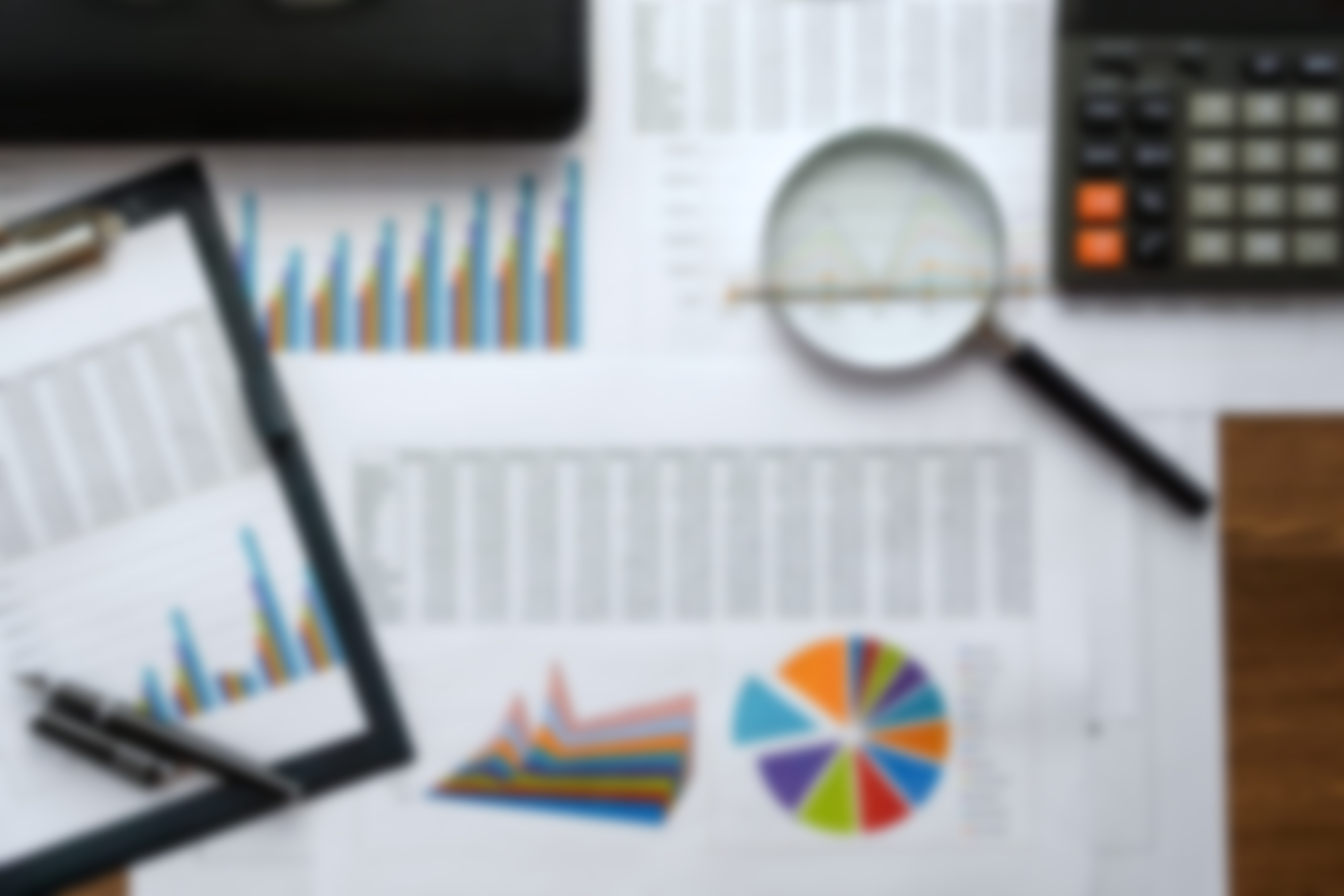 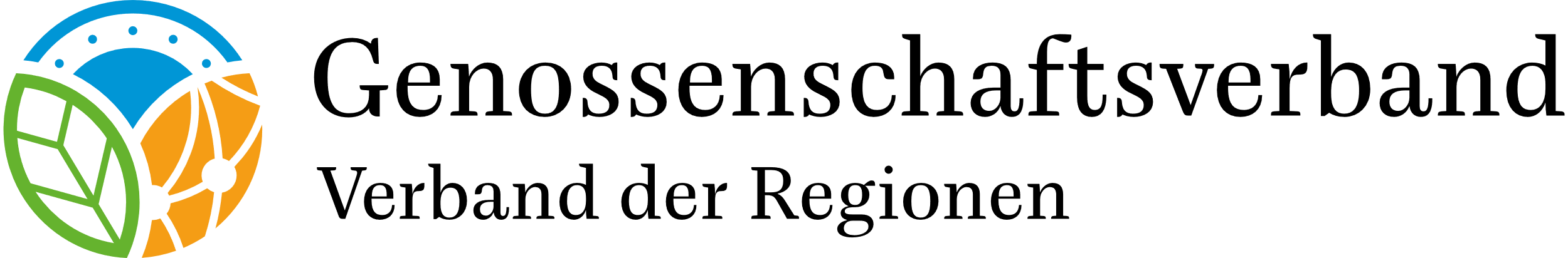 62 % der Banken halten den digitalen Euro für „eher nicht“ oder „überhaupt nicht sinnvoll“ – das sind erheblich mehr Skeptiker als noch Anfang 2021
Frage: Für wie sinnvoll erachten Sie die Einführung eines digitalen Euro?
Quelle: Umfrage vom 20.07.2023 bis 11.08.2023; Teilnahmequote: 75 % der Mitgliedsbanken